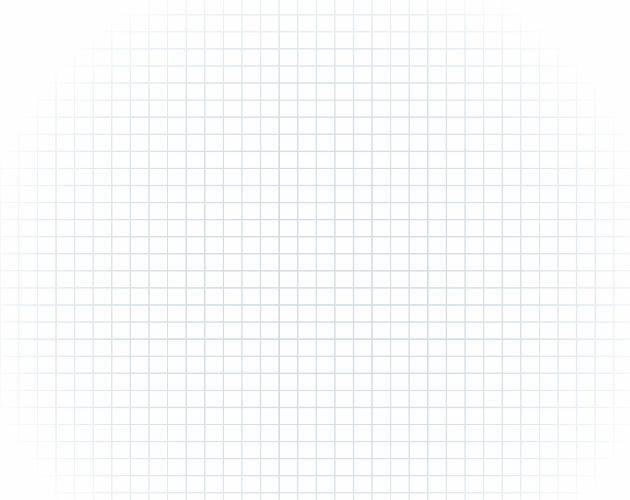 Признаки равенства треугольников
7 класс
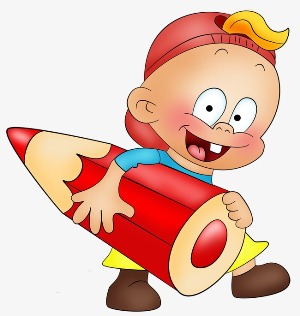 Определение
Треугольники называются равными, если у них соответствующие стороны равны и соответствующие углы равны.
Равенство треугольников ABC и A1B1C1 обозначается так: ∆ABC = ∆A1B1C1.
Итак, ∆ABC = ∆A1B1C1 <=> AB = A1B1, AC = A1C1, BC = B1C1, ∠A = ∠A1, ∠B = ∠B1, ∠C = ∠C1.
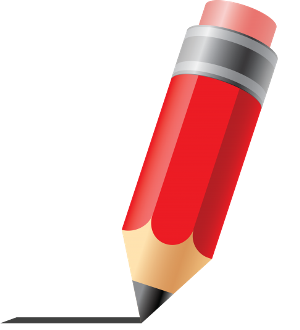 «Ленивые» математики, попытались уменьшить количество элементов, необходимых для доказательства равенства двух треугольников. И у них это получилось! Чтобы доказать, что два треугольника равны, нужно знать три признака равенства треугольников и пользоваться ими.
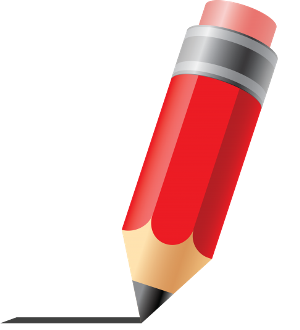 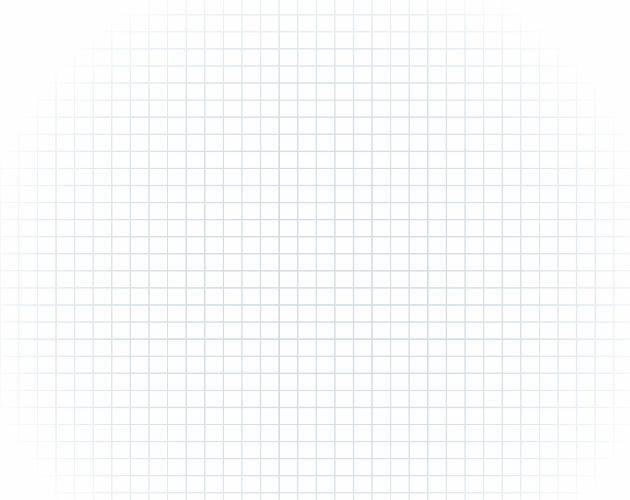 I признак равенства треугольников
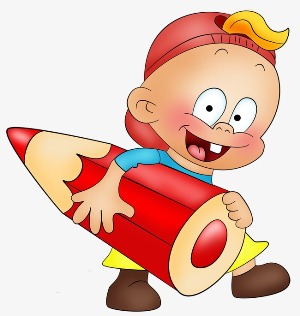 Равенство треугольников по двум сторонам и углу между ними
Если две стороны и угол между ними одного треугольника соответственно равны двум сторонам и углу между ними другого треугольника, то такие треугольники равны.
На математическом языке: 
Если в треугольниках ABC и A1B1C1  AC = A1C1, AB = A1B1, 
∠A = ∠A1, то ∆ABC = ∆A1B1C1.
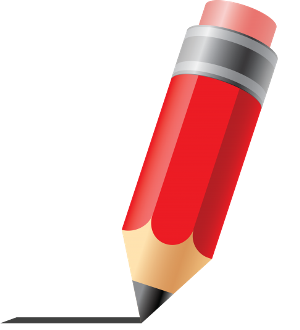 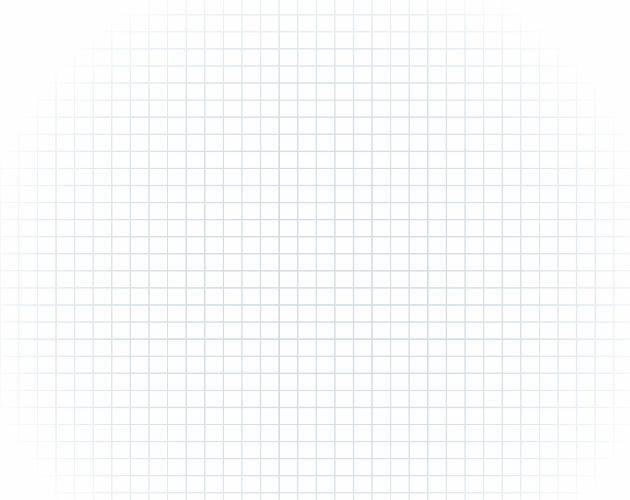 II признак равенства треугольников
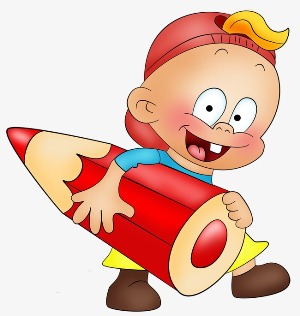 Равенство треугольников по стороне и двум прилежащим к ней углам
Если сторона и два прилежащих к ней угла одного треугольника соответственно равны стороне и двум прилежащим к ней углам другого треугольника, то такие треугольники равны.
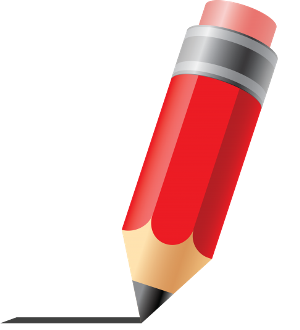 На математическом языке: 
Если в треугольниках ABC и A1B1C1    AВ = A1В1, ∠A = ∠A1, 
∠В = ∠В1, то △ABC = △A1B1C1.
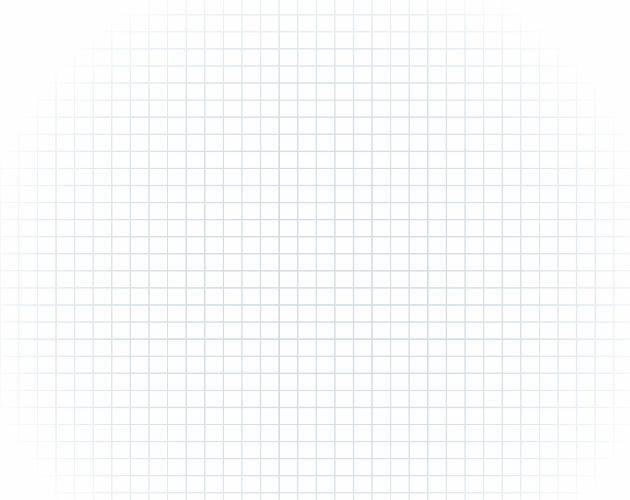 III признак равенства треугольников
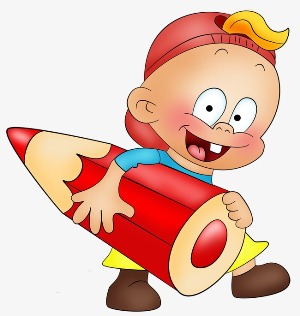 Равенство треугольников по трем сторонам
Если три стороны одного треугольника соответственно равны трем сторонам другого треугольника, то такие треугольники равны.
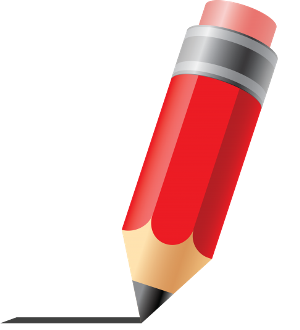 На математическом языке: 
Если АВ = А1В1, АС = А1С1, ВС = В1С1, то  АВС =  А1В1С1.
Знать наизусть
1. Определение равных треугольников.
2. Три признака равенства треугольников.
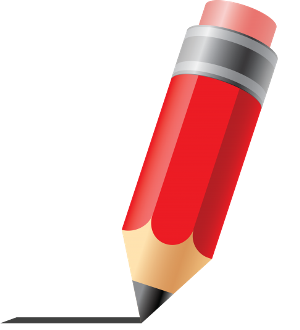 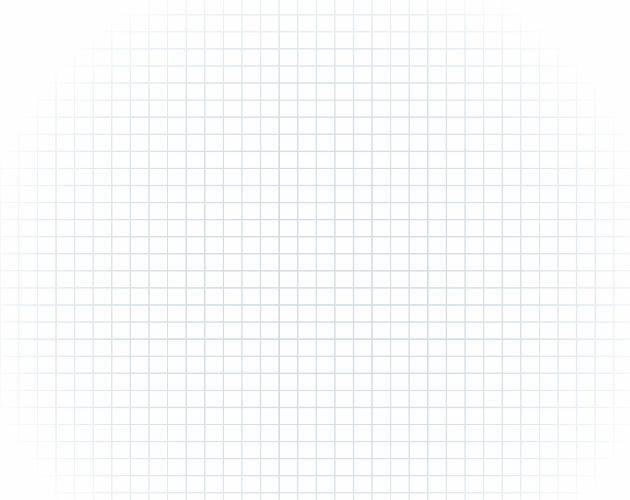 Решение задач по готовым чертежам
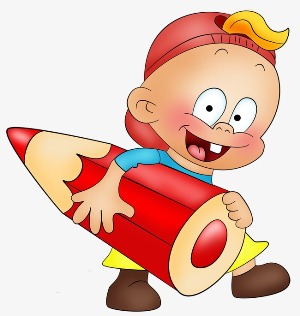 Найдите пары равных треугольников и докажите их равенство
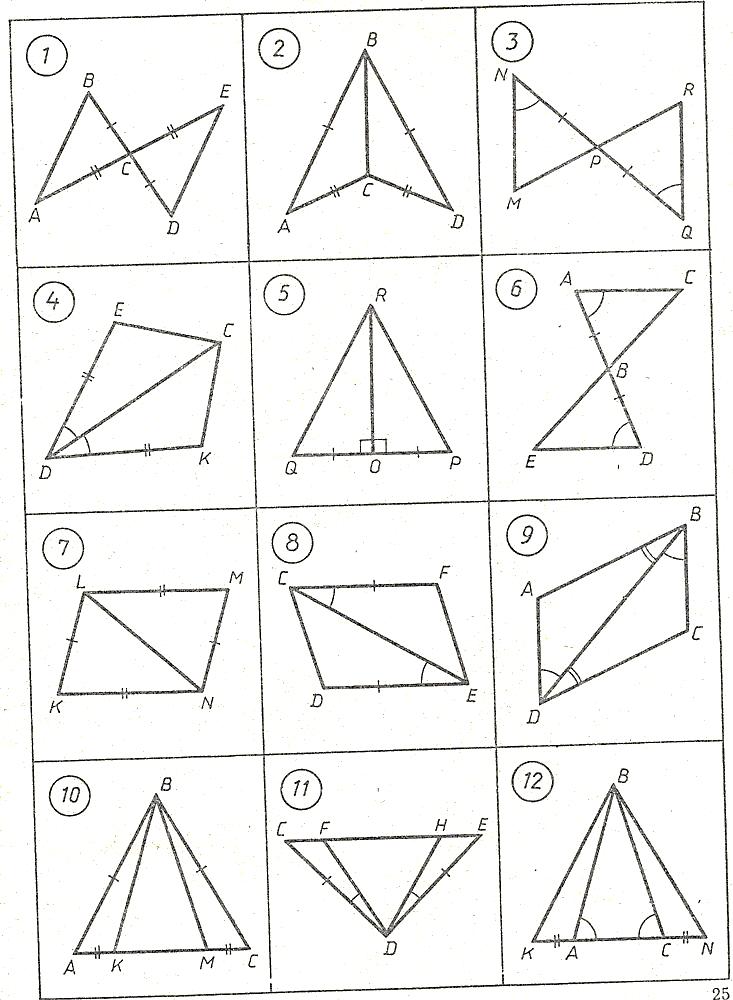 Найдите пары равных треугольников и докажите их равенство
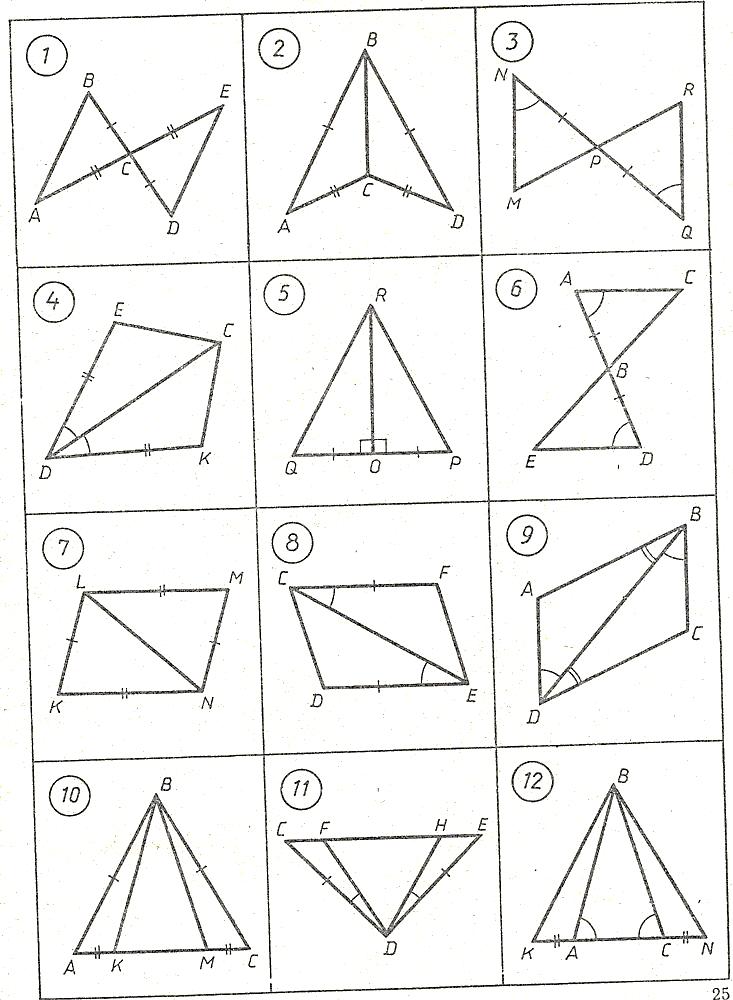 Найдите пары равных треугольников и докажите их равенство
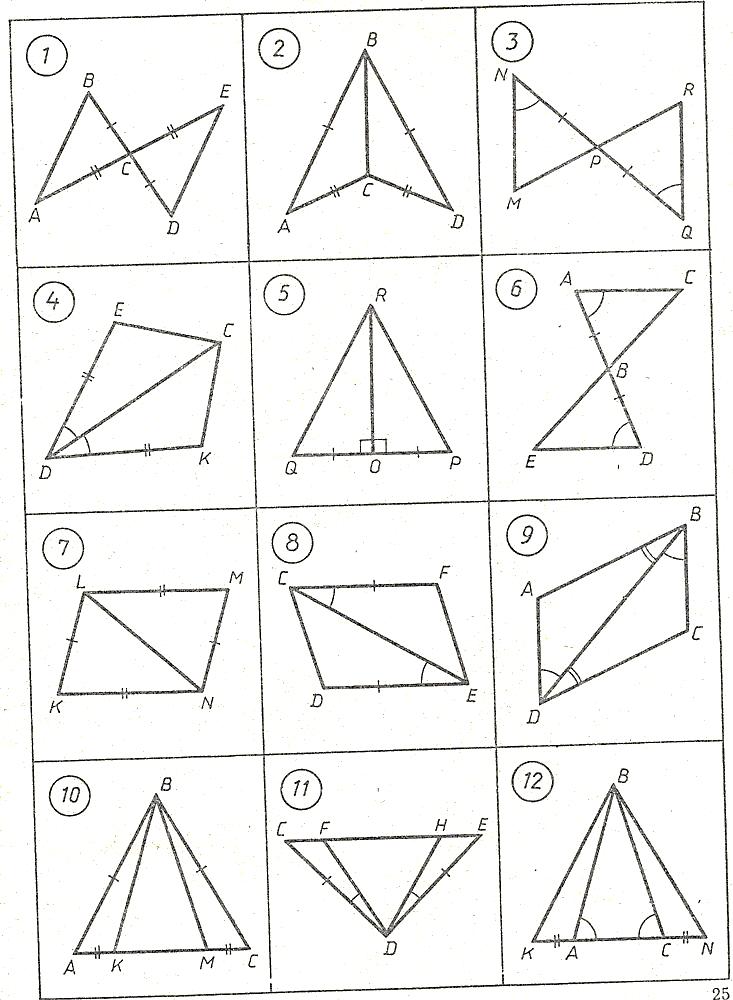 Найдите пары равных треугольников и докажите их равенство
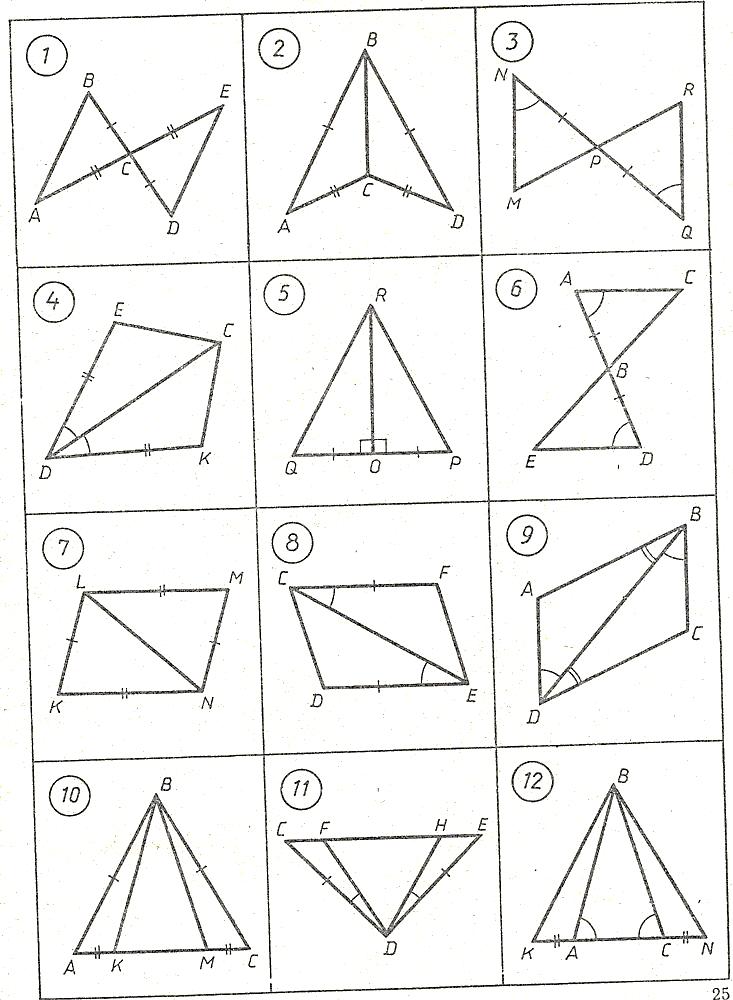 Найдите пары равных треугольников и докажите их равенство
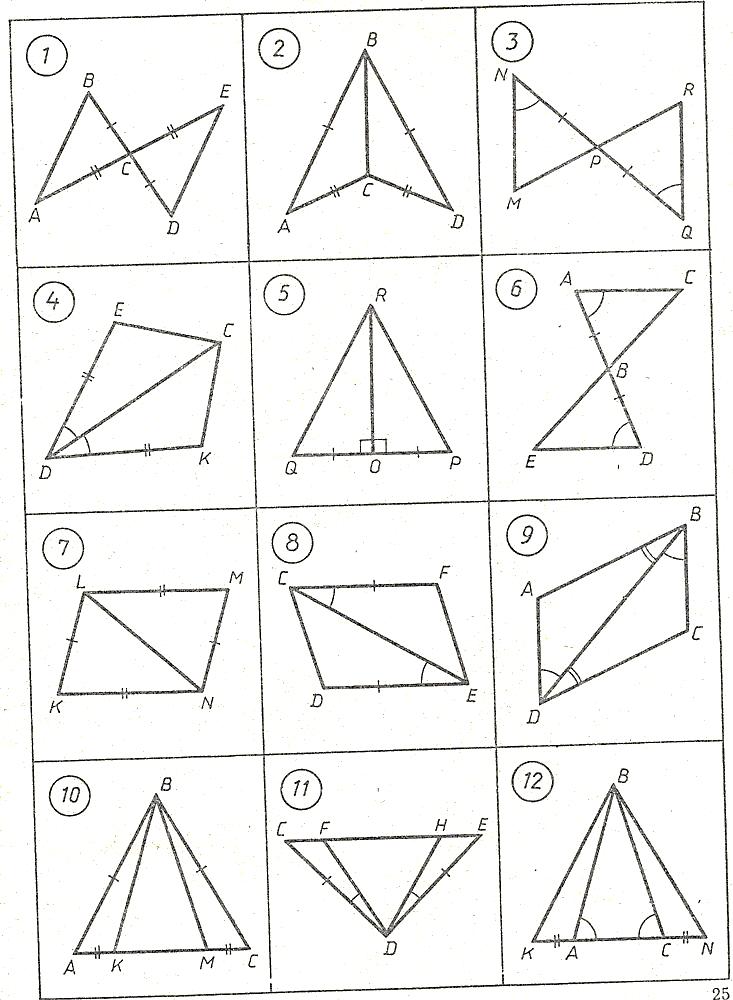 Найдите пары равных треугольников и докажите их равенство
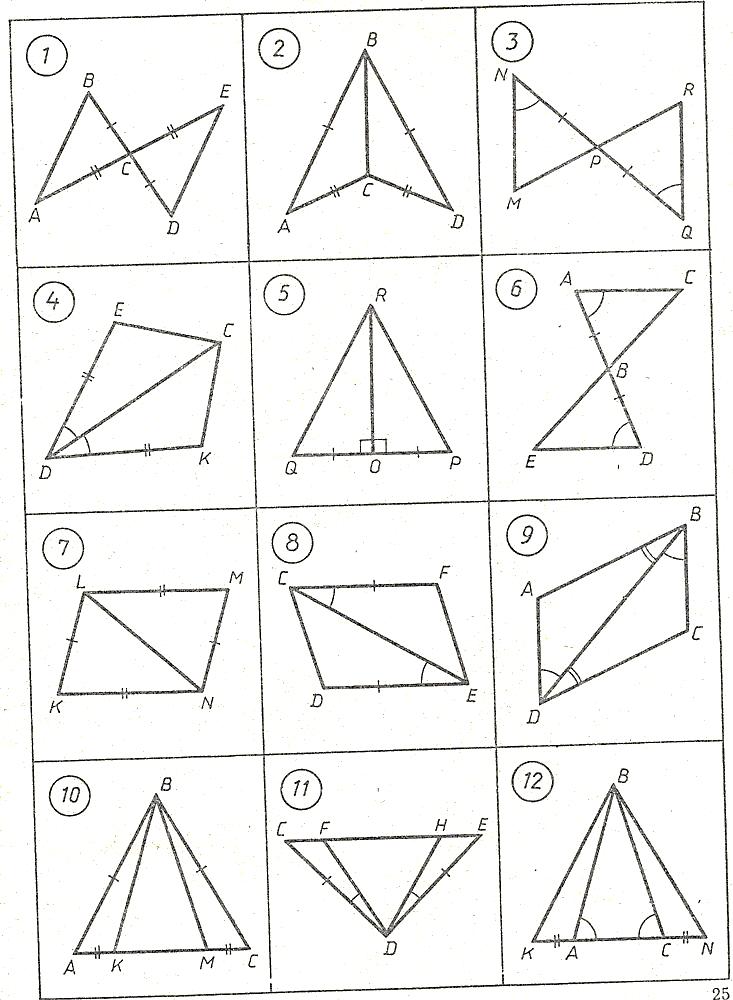 Найдите пары равных треугольников и докажите их равенство
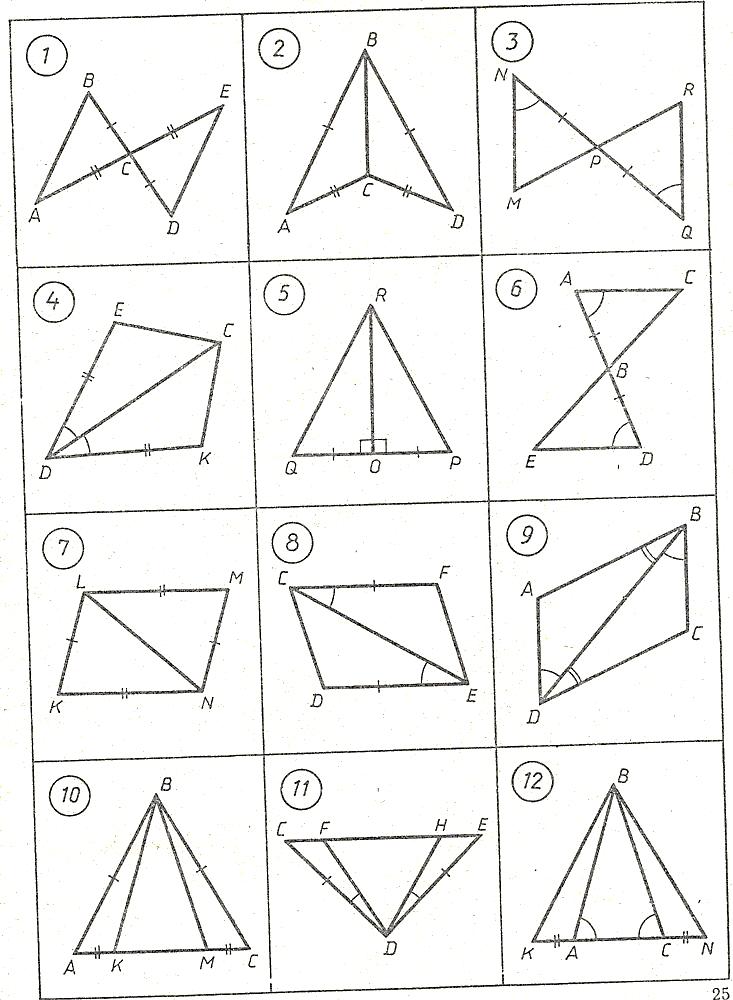 Найдите пары равных треугольников и докажите их равенство
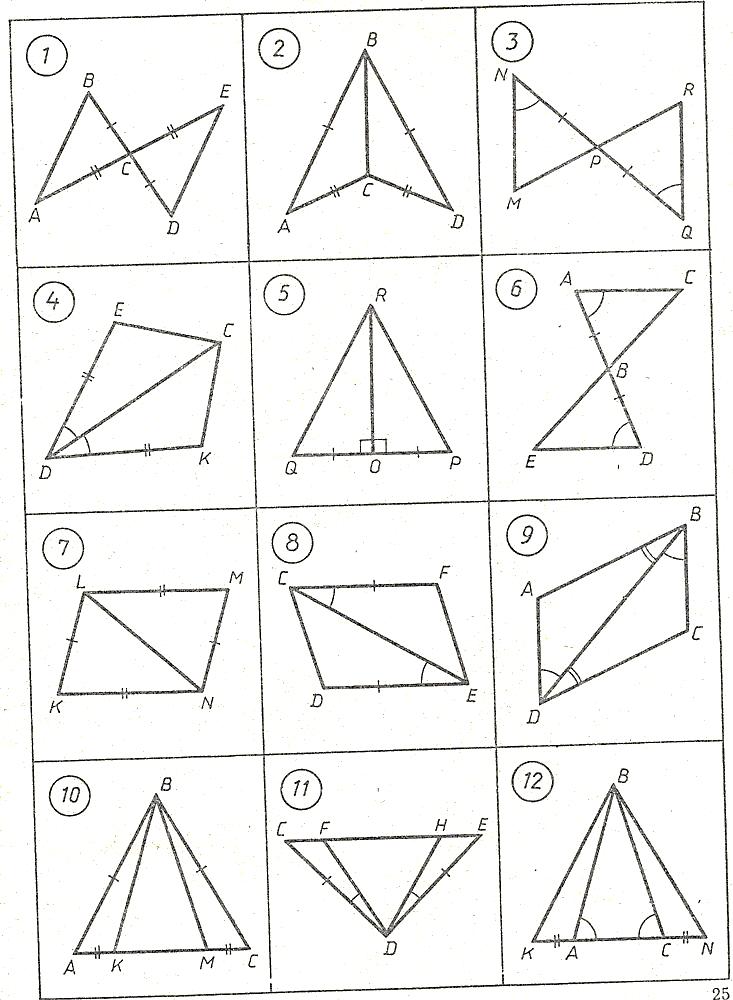 Найдите пары равных треугольников и докажите их равенство
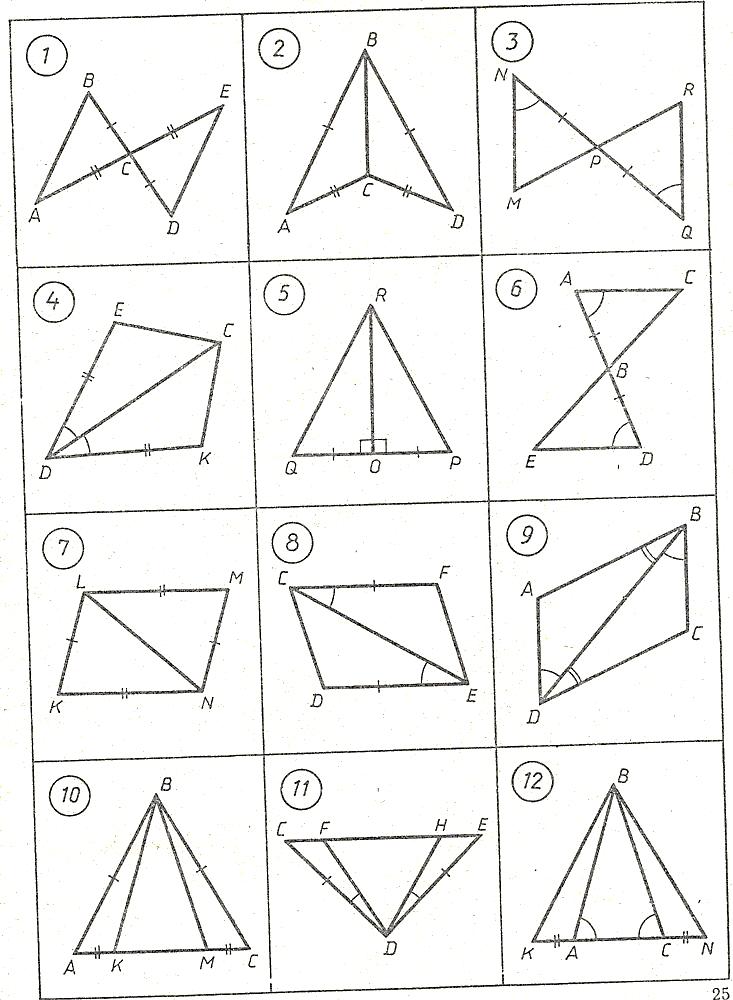 Найдите пары равных треугольников и докажите их равенство
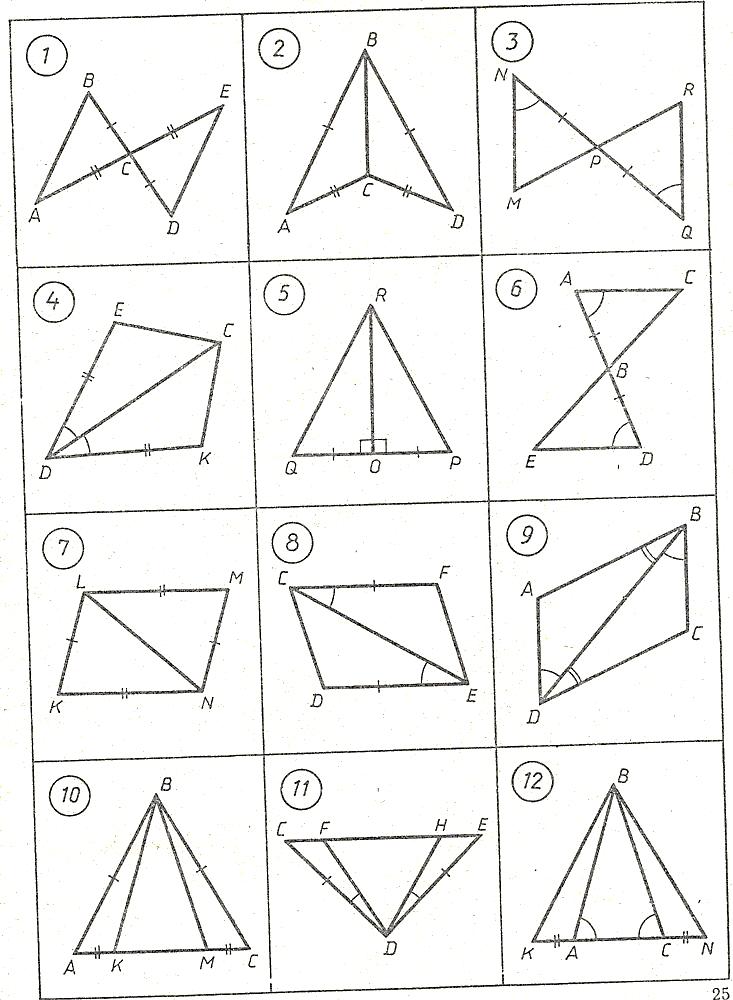 Найдите пары равных треугольников и докажите их равенство
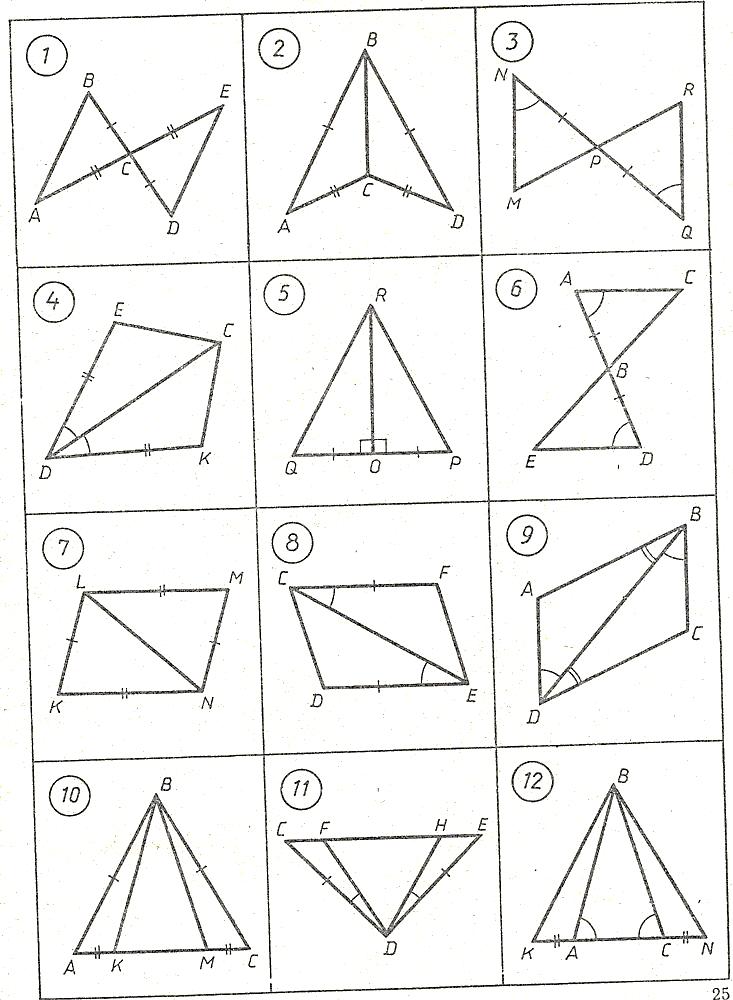 Найдите пары равных треугольников и докажите их равенство
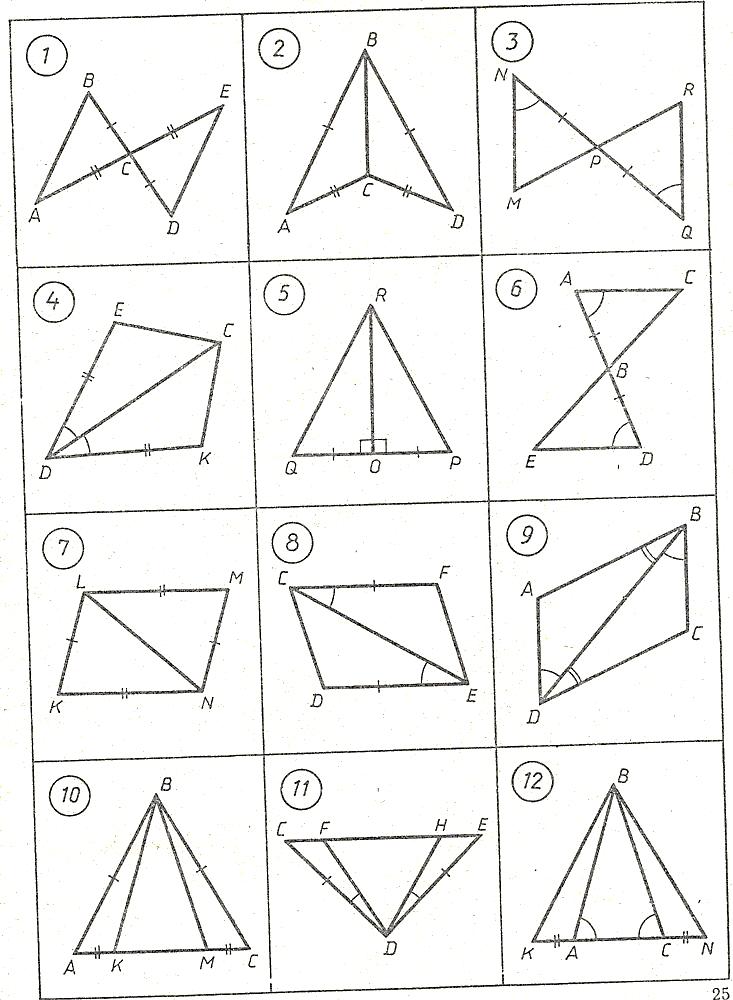